Figure 2. Cell response determined by the interaction between motion, form and location information. ...
Cereb Cortex, Volume 14, Issue 7, July 2004, Pages 781–790, https://doi.org/10.1093/cercor/bhh038
The content of this slide may be subject to copyright: please see the slide notes for details.
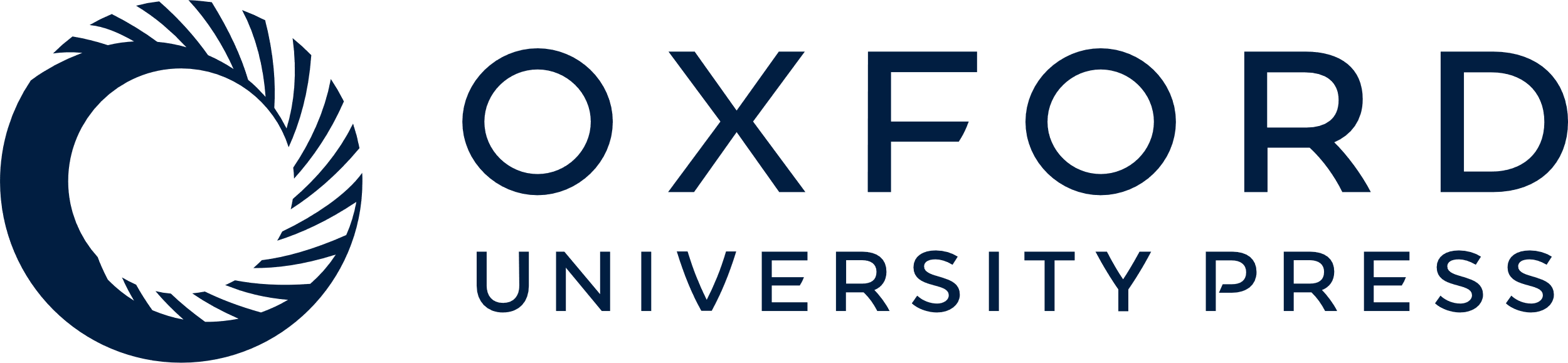 [Speaker Notes: Figure 2. Cell response determined by the interaction between motion, form and location information. Rastergrams and stimulus time histograms show the cell activity during 3 s stimulation periods. Details are as in legend to Figure 1. This cell responded maximally to a different, specific, combination of the three factors, namely: Motion away/Front body view/Near location (bottom left panel).


Unless provided in the caption above, the following copyright applies to the content of this slide:]